Проект по духовно-нравственному воспитанию«Рождественская ёлочка»
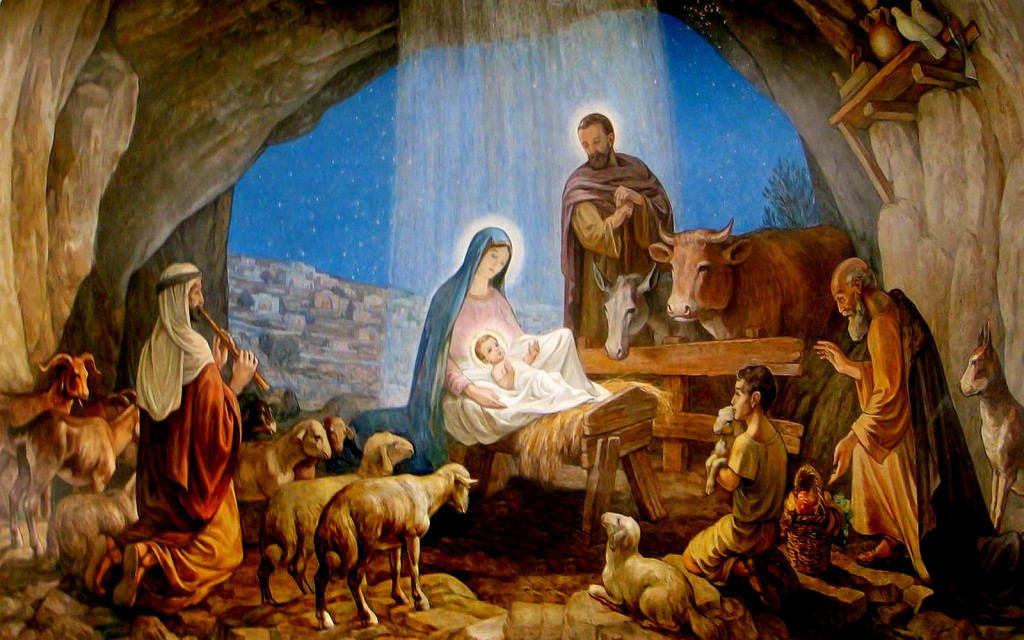 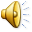 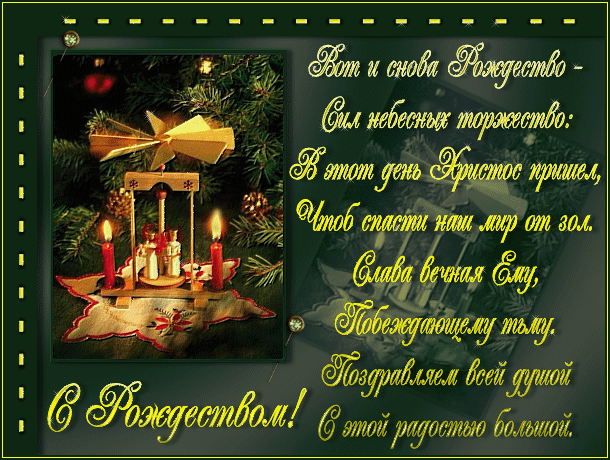 Цели проекта: 
Обобщить и расширить знания и представления детей о празднике «Рождество Христово».

Задачи проекта: 
Создавать условия для формирования у детей познавательного интереса;
Познакомить детей с традициями русского народа, с празднованием Рождества на Руси;
Развивать творческие способности и эмоциональную сферу ребёнка; приобщать к музыкальной народной культуре;
Воспитывать у детей милосердие, сострадание, умение прощать, быть трудолюбивым и ответственным;
Научить детей отражать в рисунках, поделках  увиденное, используя                изображения, в том числе и нетрадиционные способы рисования;
Формировать  стремление радовать всех своим трудом, развивать коммуникативные навыки у дошкольников.
Методы и приёмы: 
Непосредственно-образовательная деятельность, наблюдения, беседы, художественное слово, рассматривание, пояснения.
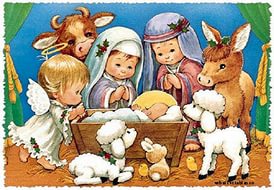 Предварительная работа:
Чтение детской библии, журнала «Свечечка»; рассматривание иллюстраций, икон с изображением Иисуса Христа; слушанье русской народной музыки, песнопений. Заучивание колядок и стихотворений.  Посещение библиотеки, Краеведческой   комнаты, украшение группы и музыкального зала, изготовление  макета вертепа, костюмов; игры-драматизации; выставка совместных работ с родителями.
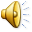 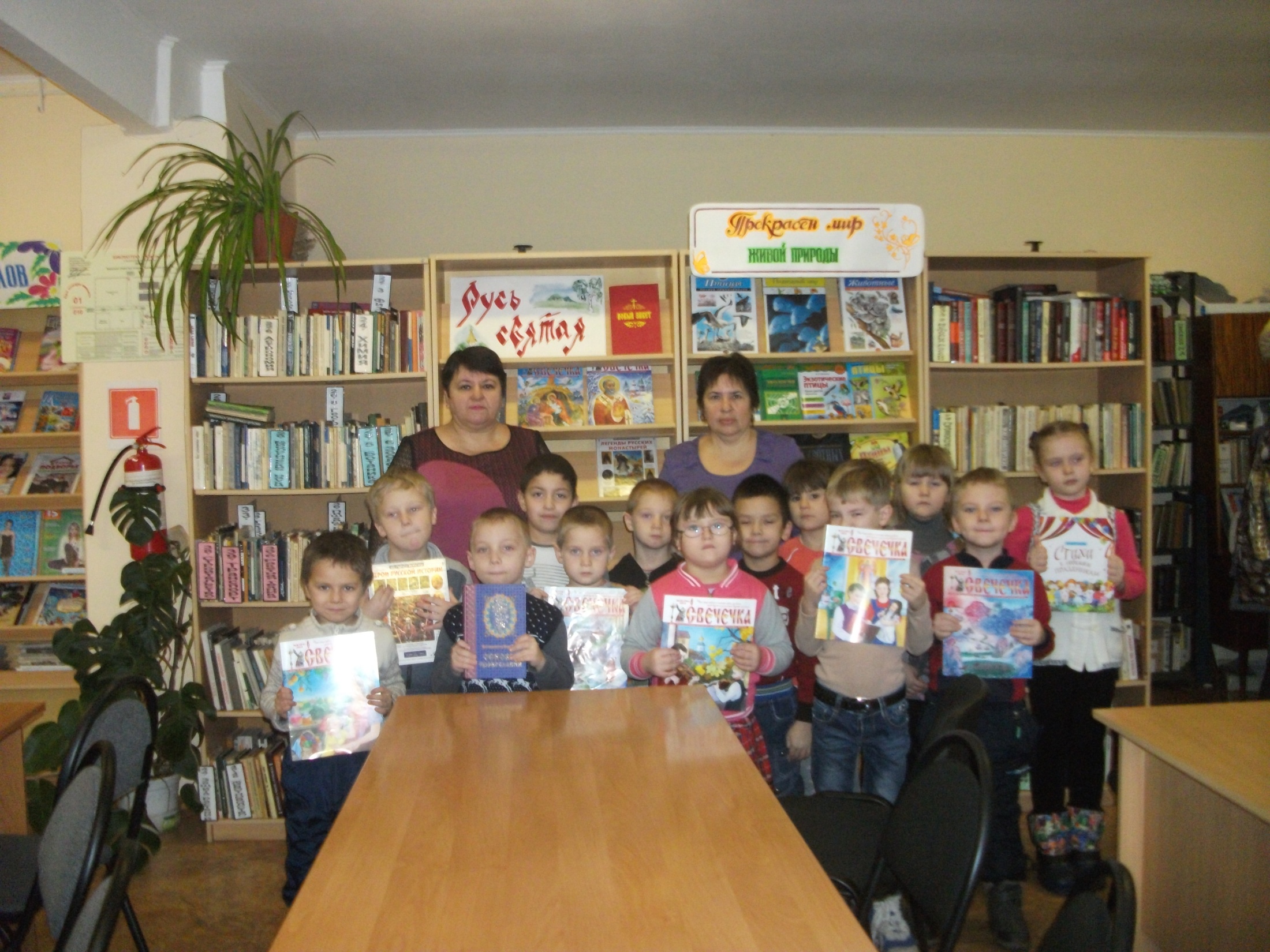 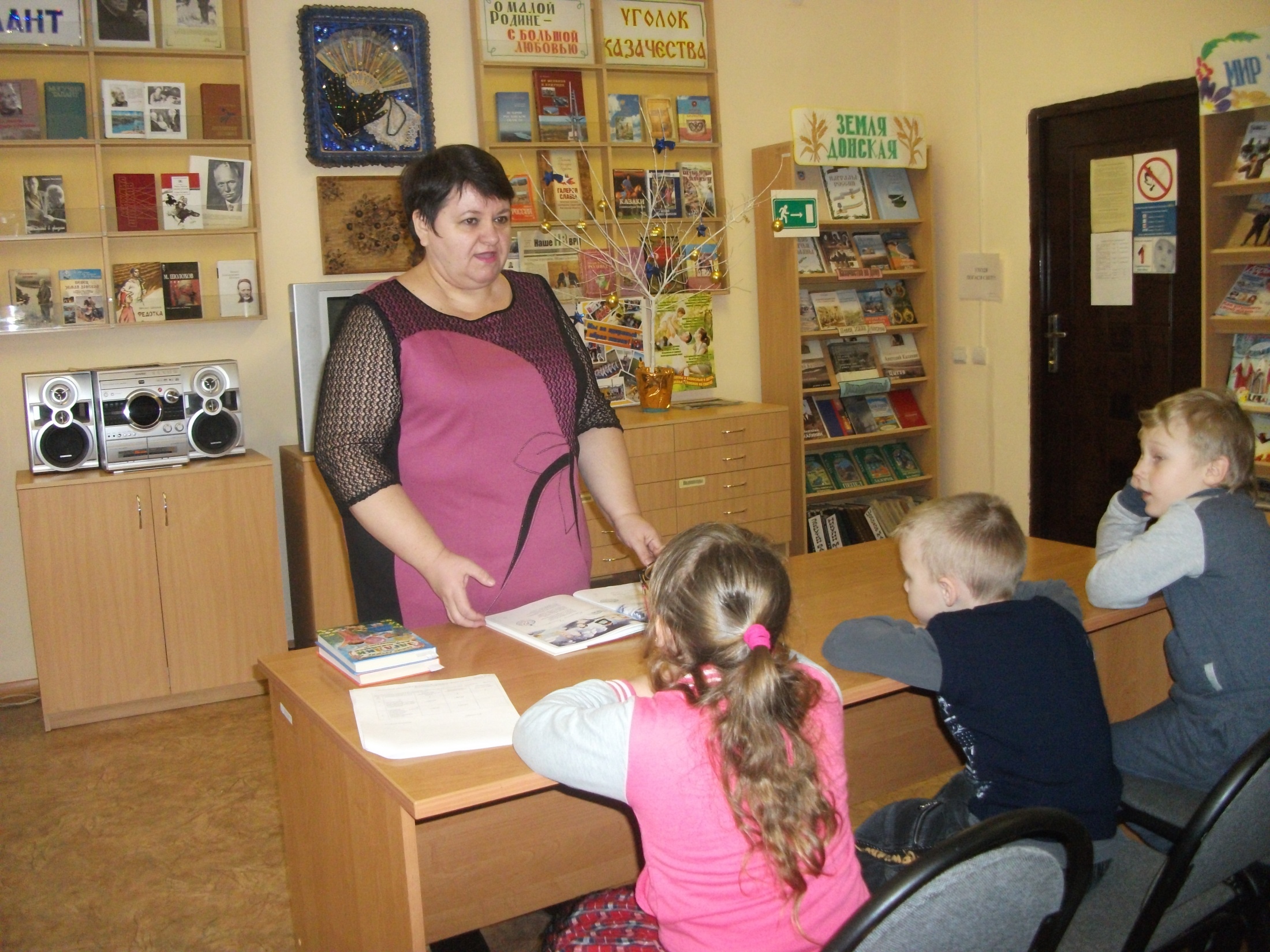 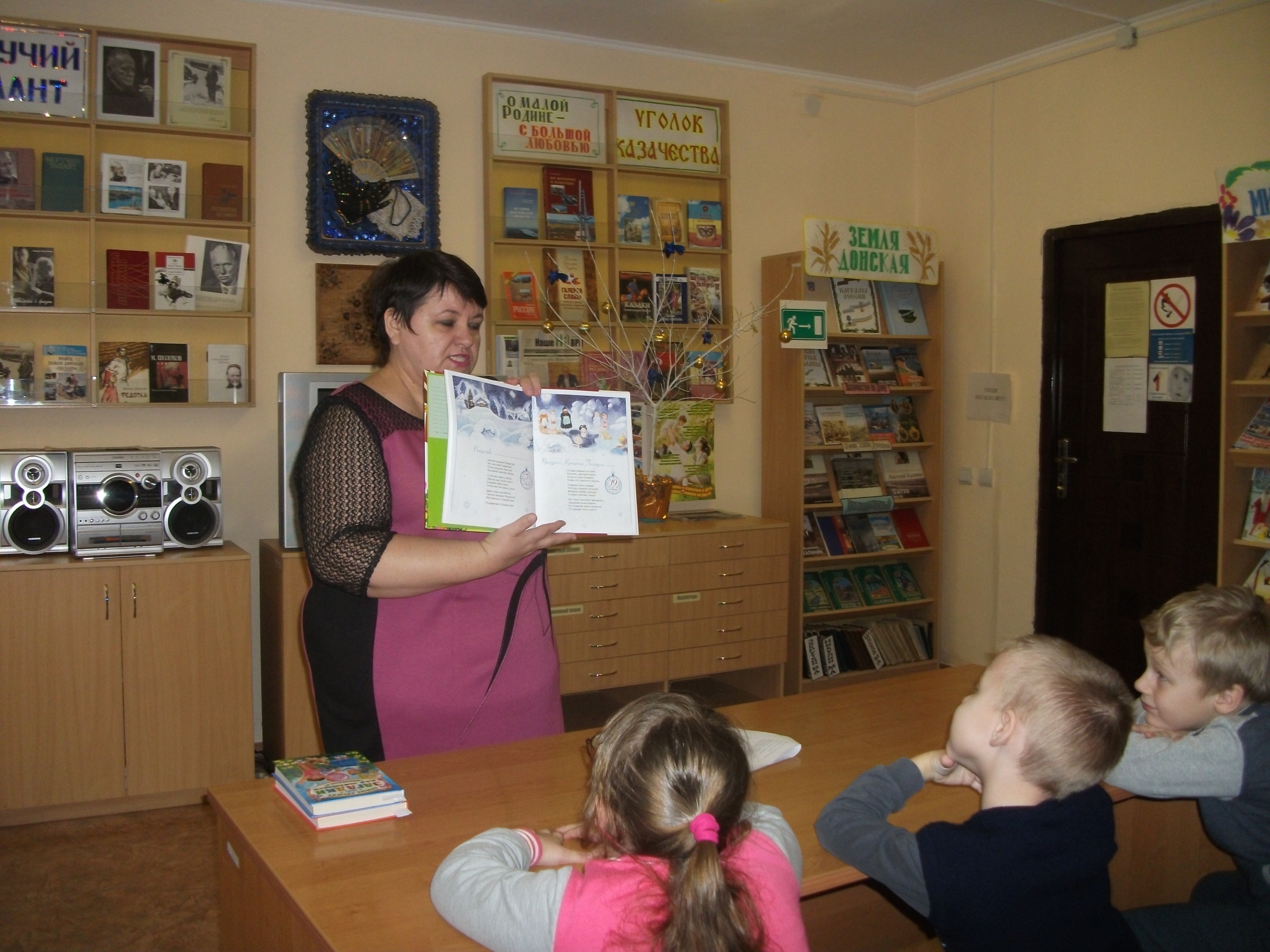 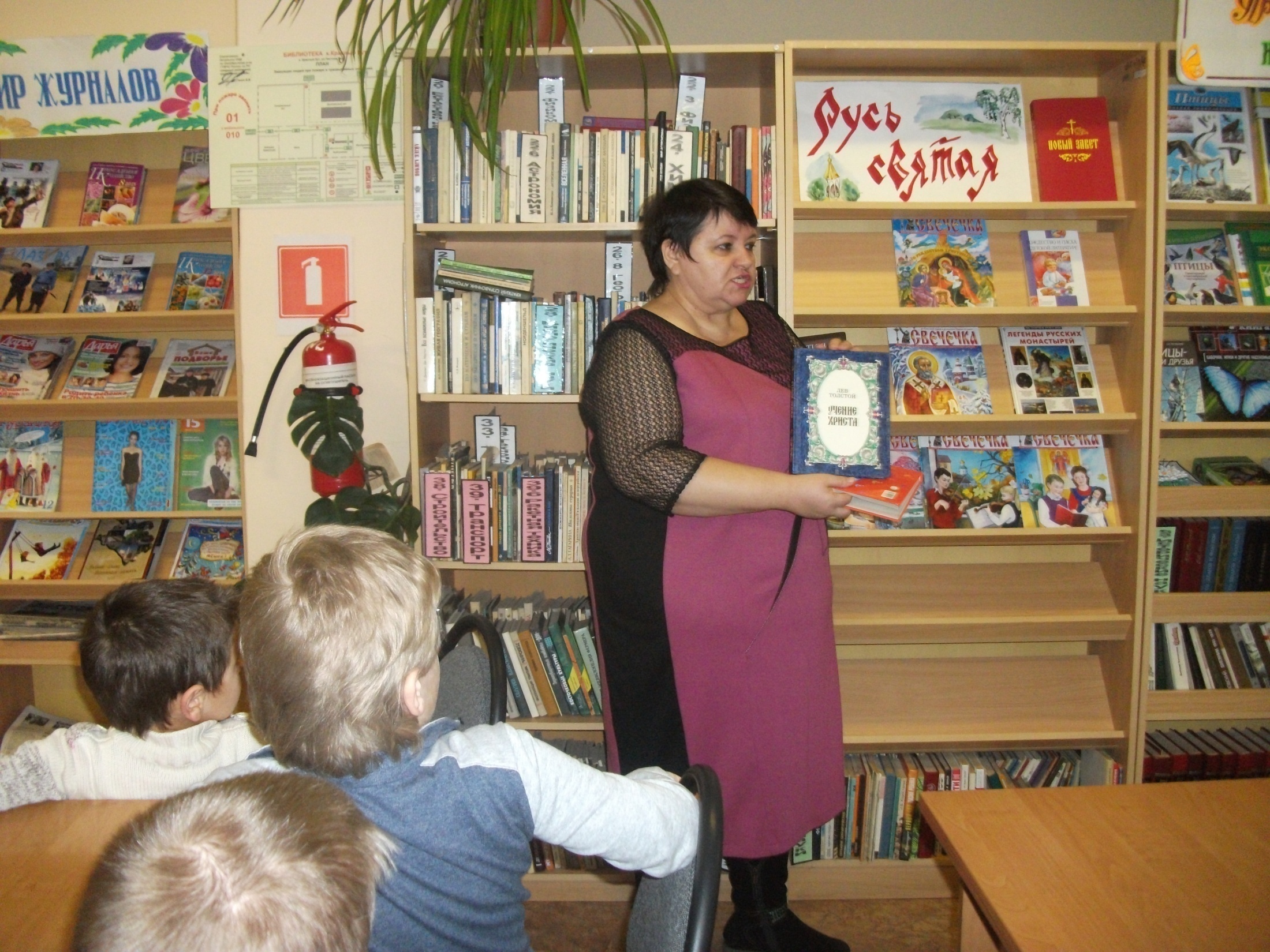 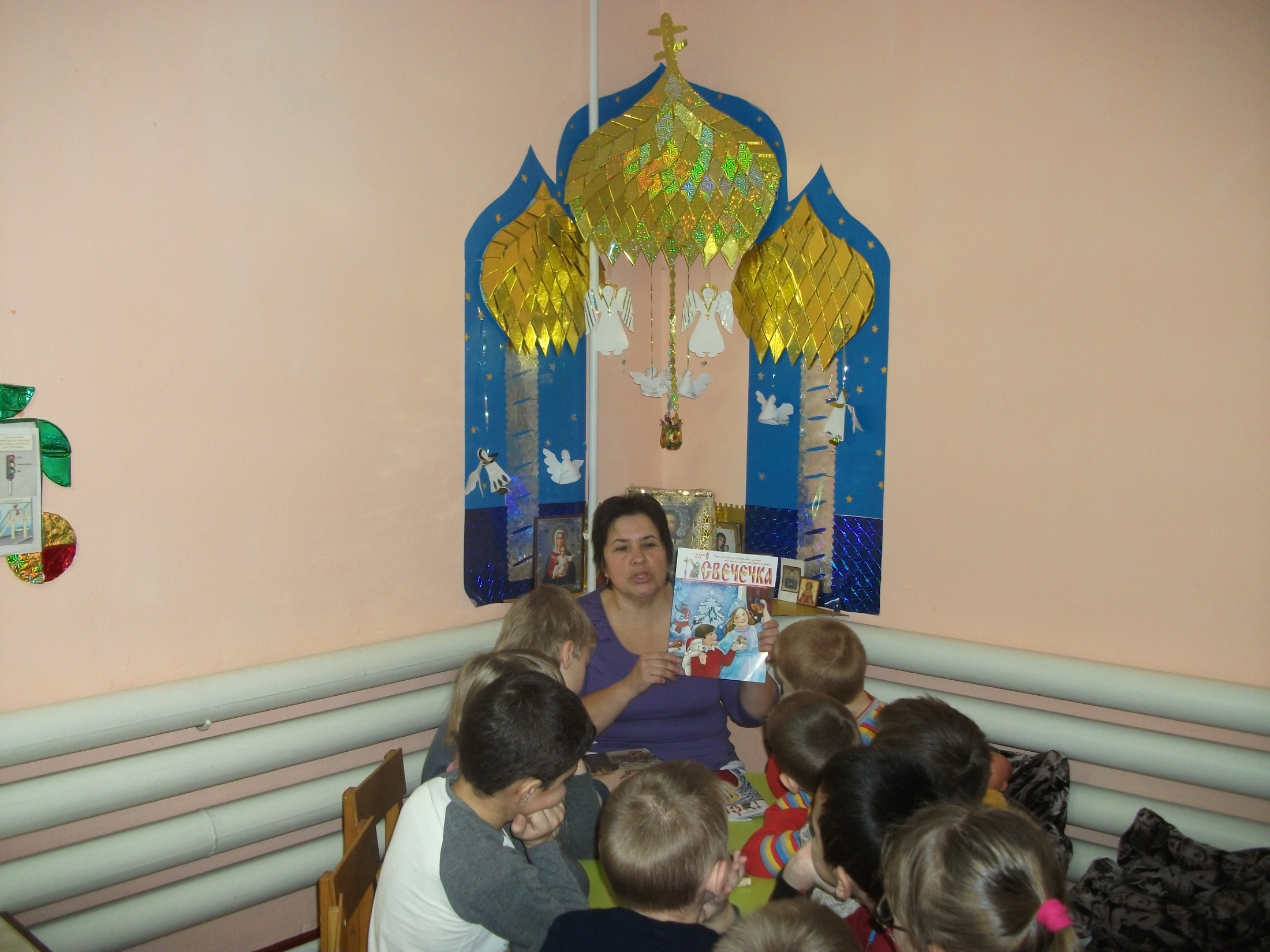 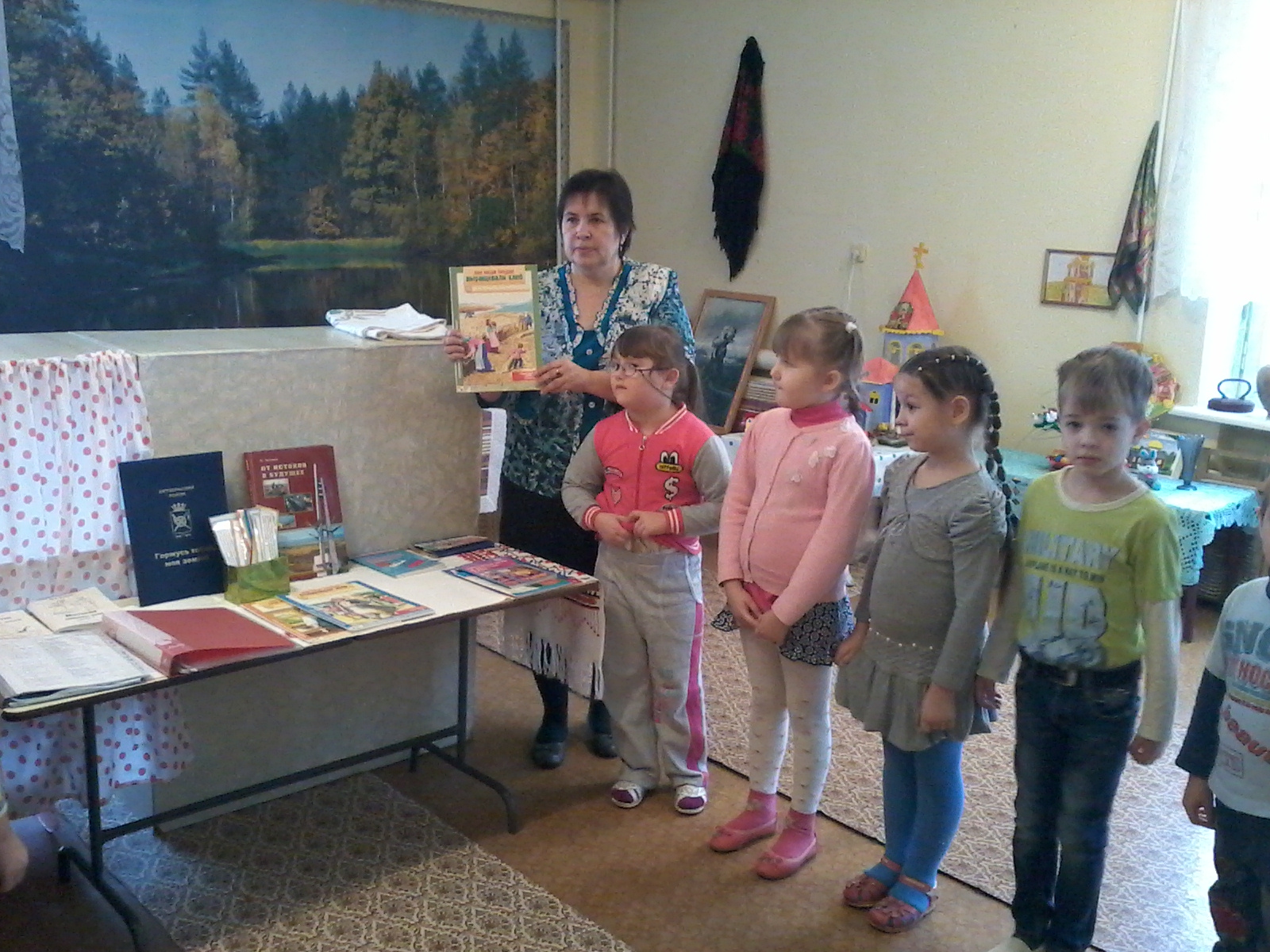 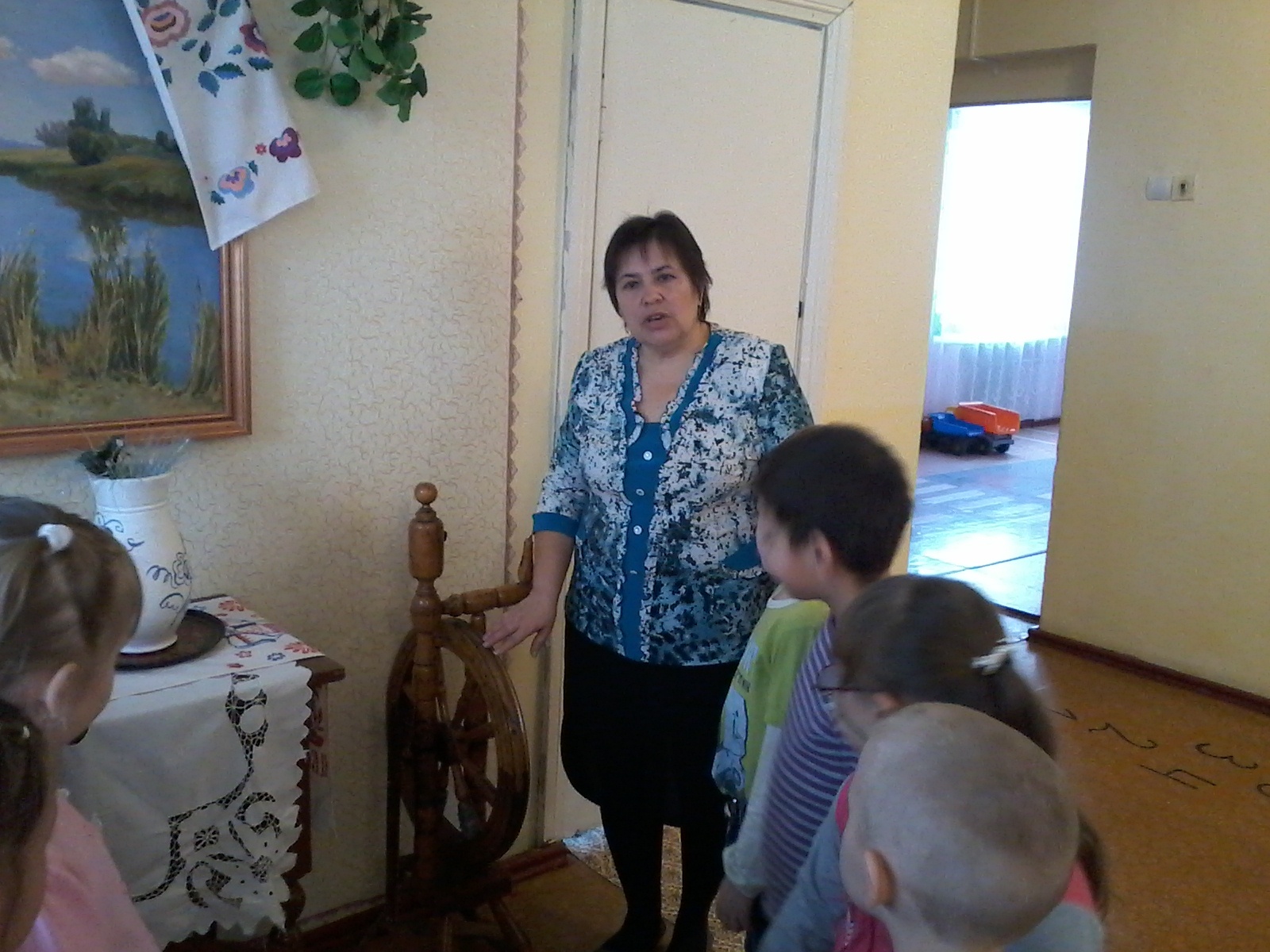 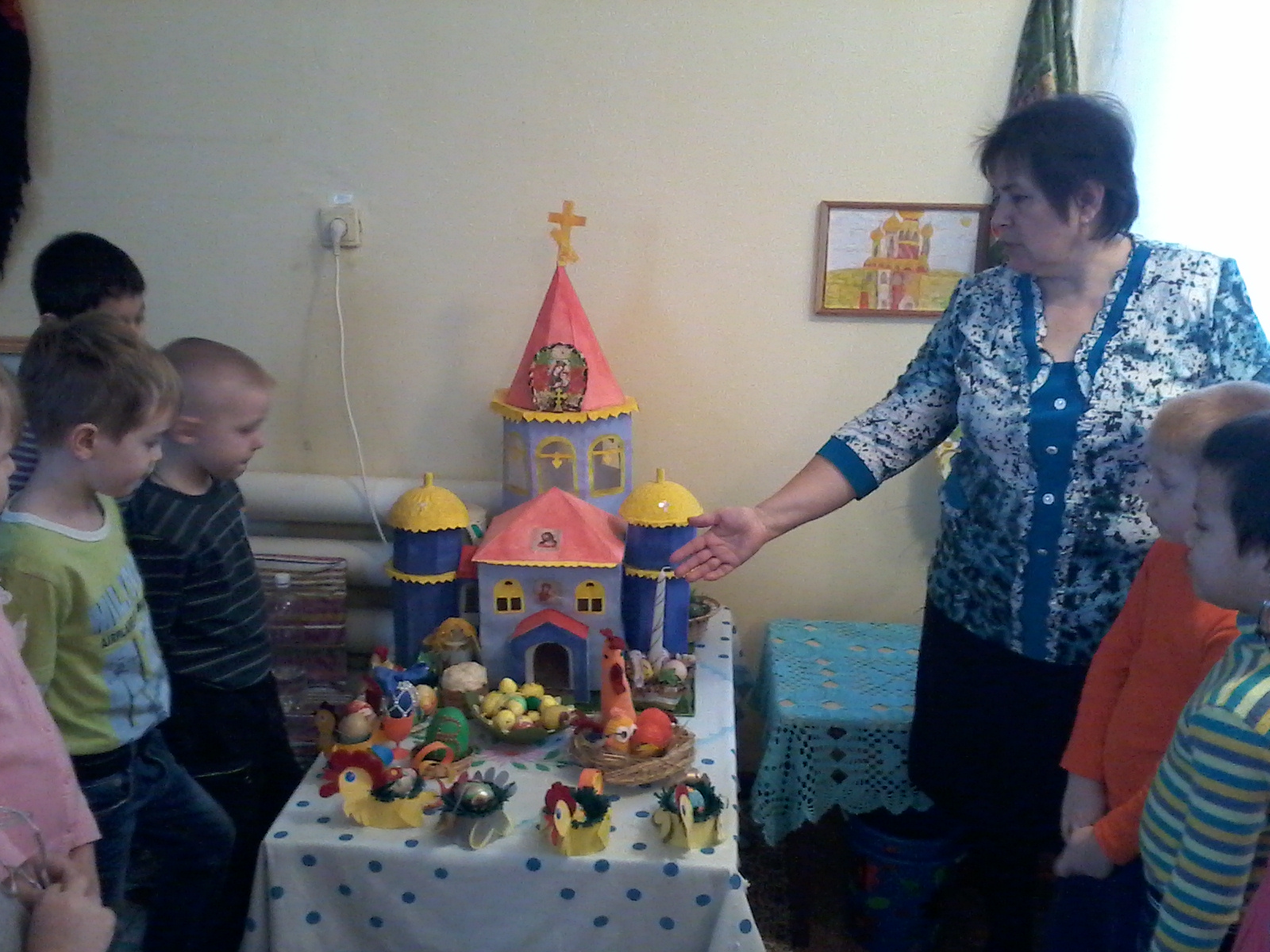 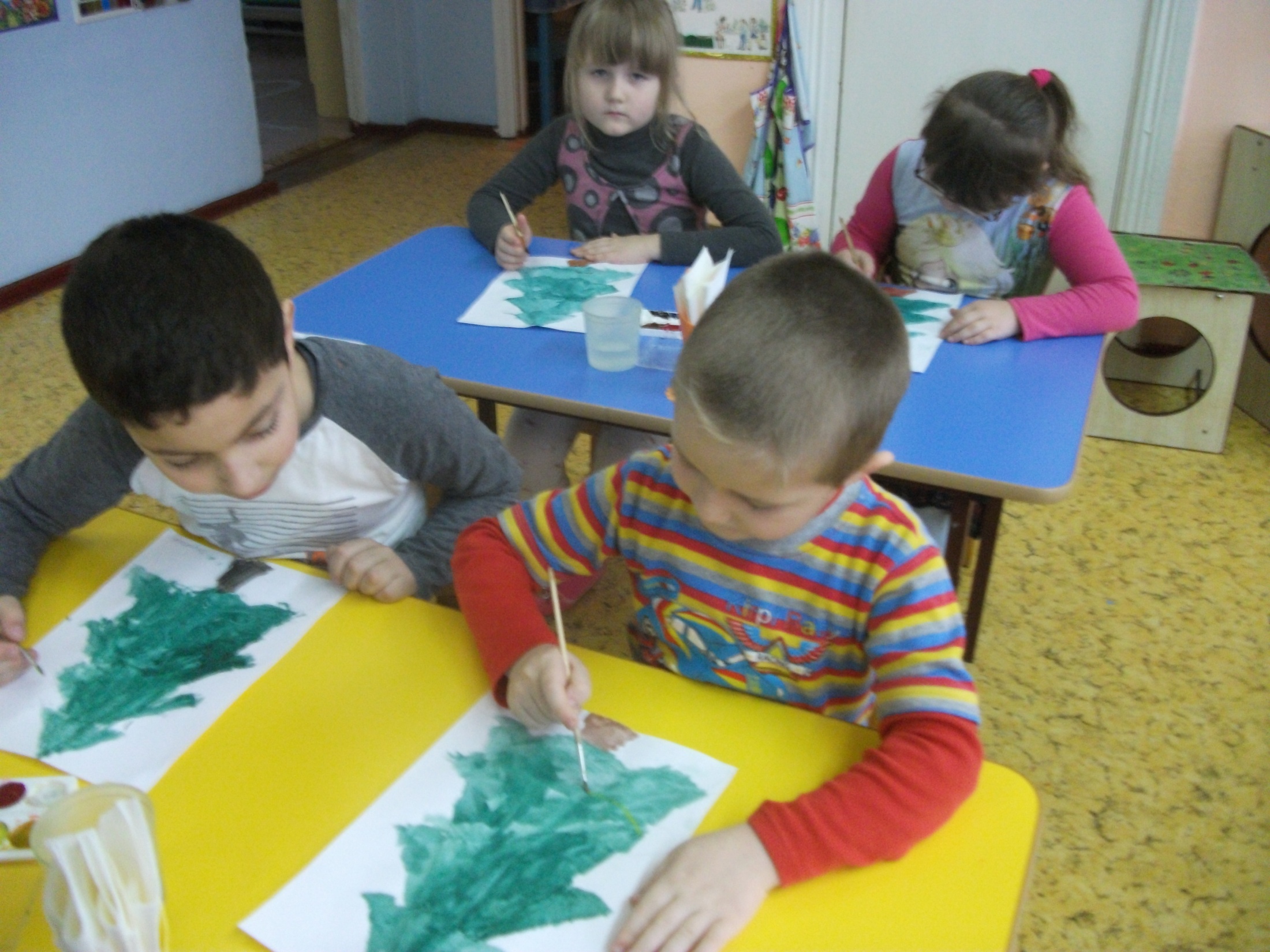 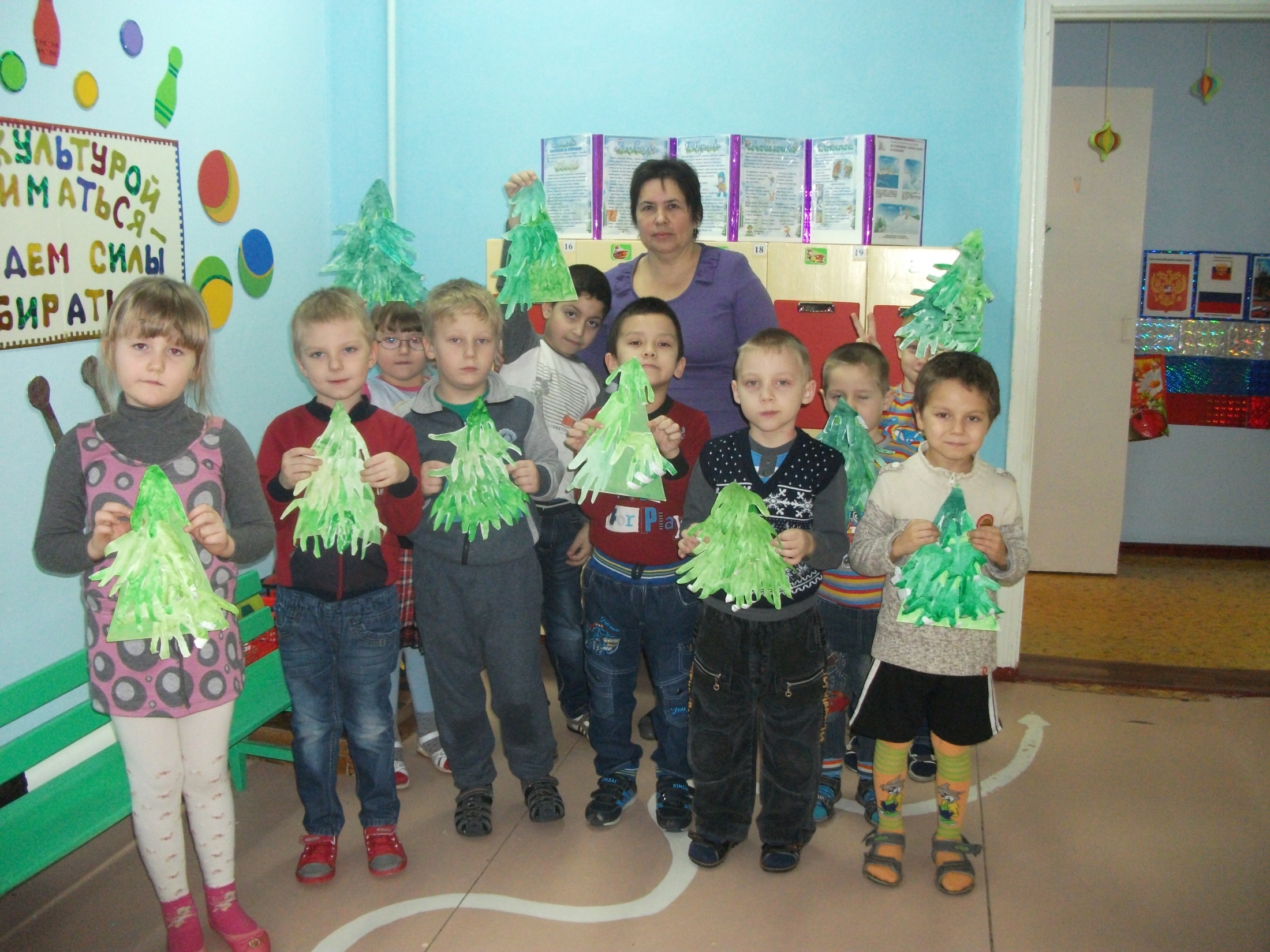 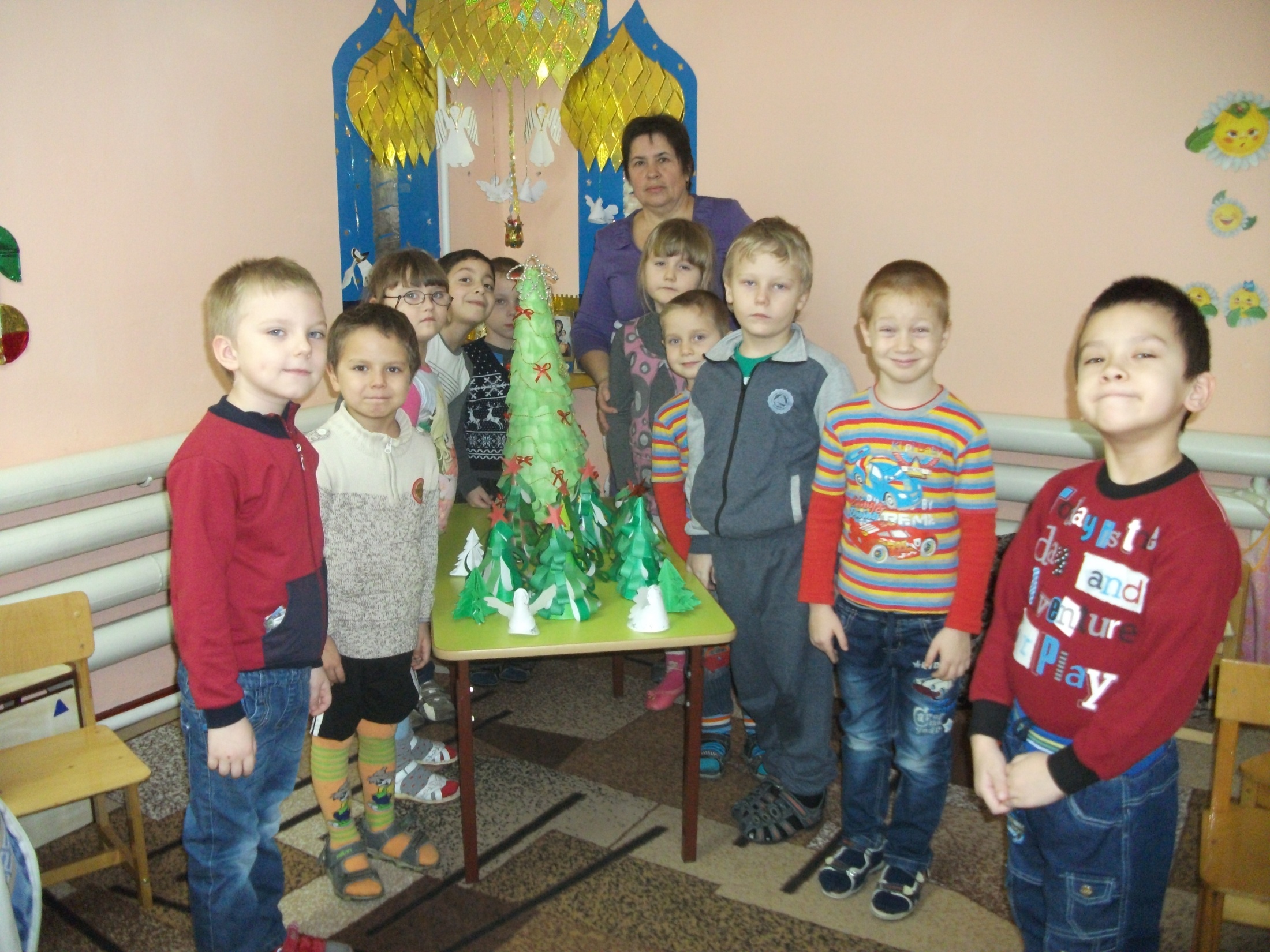 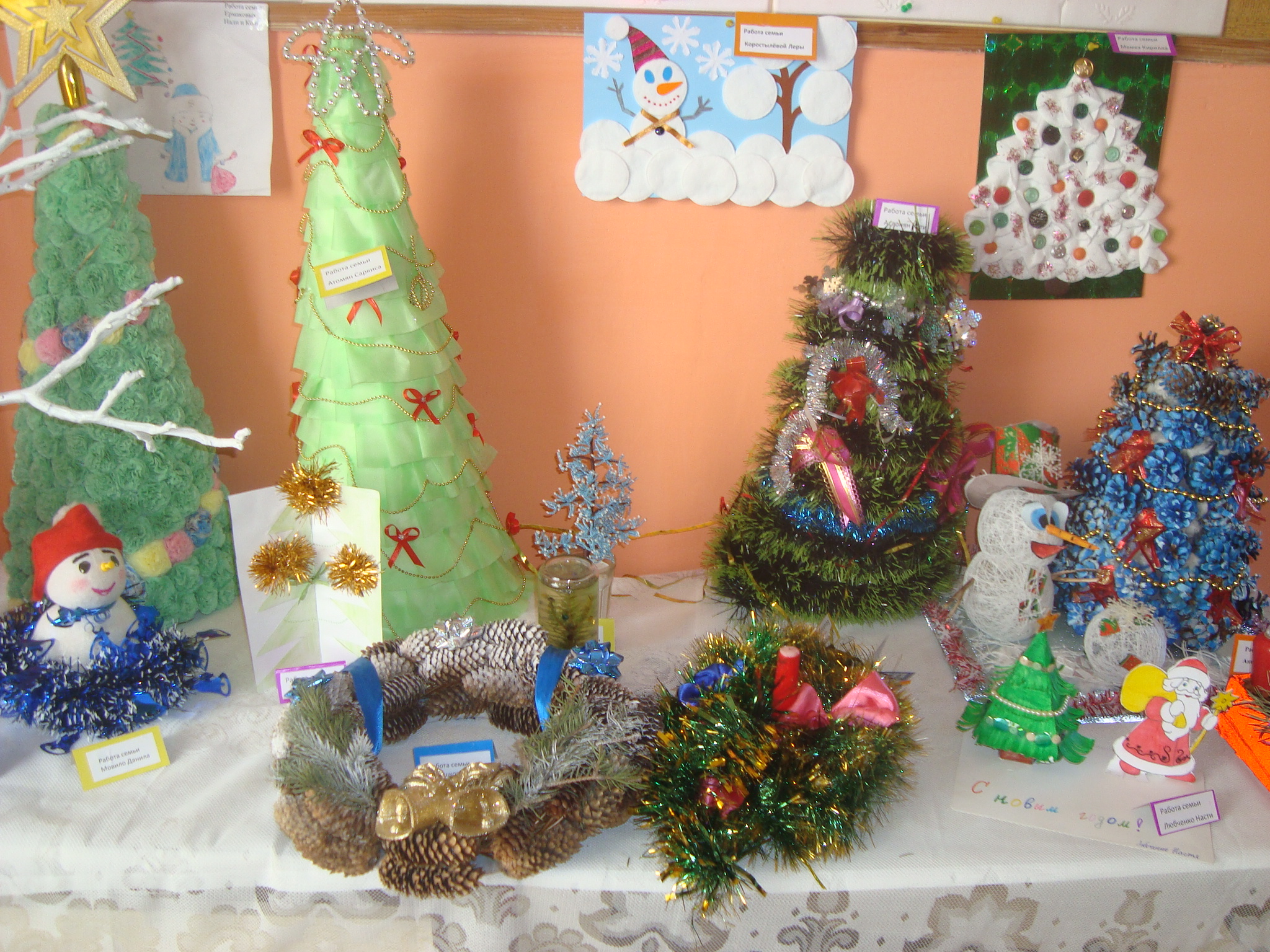 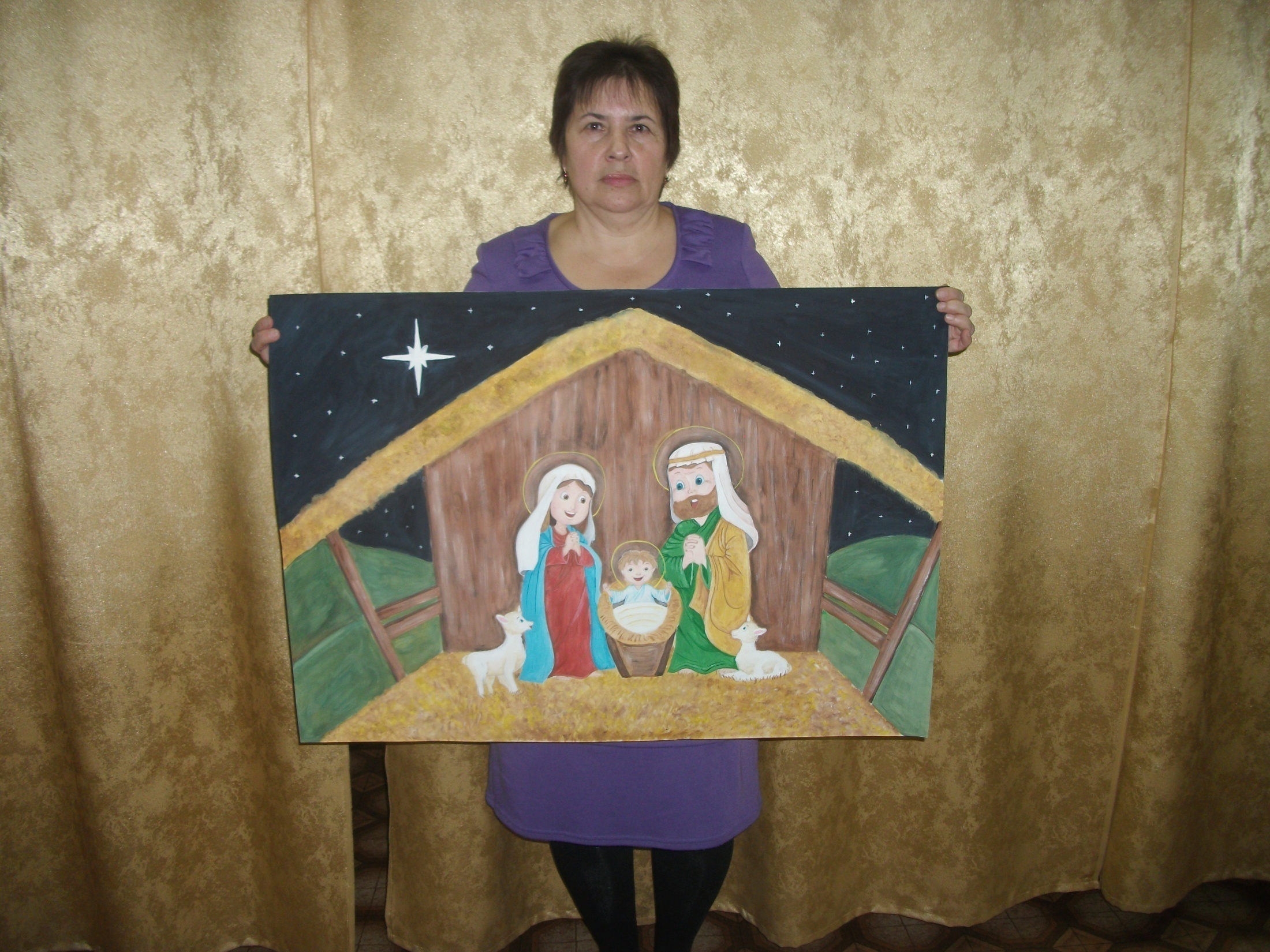 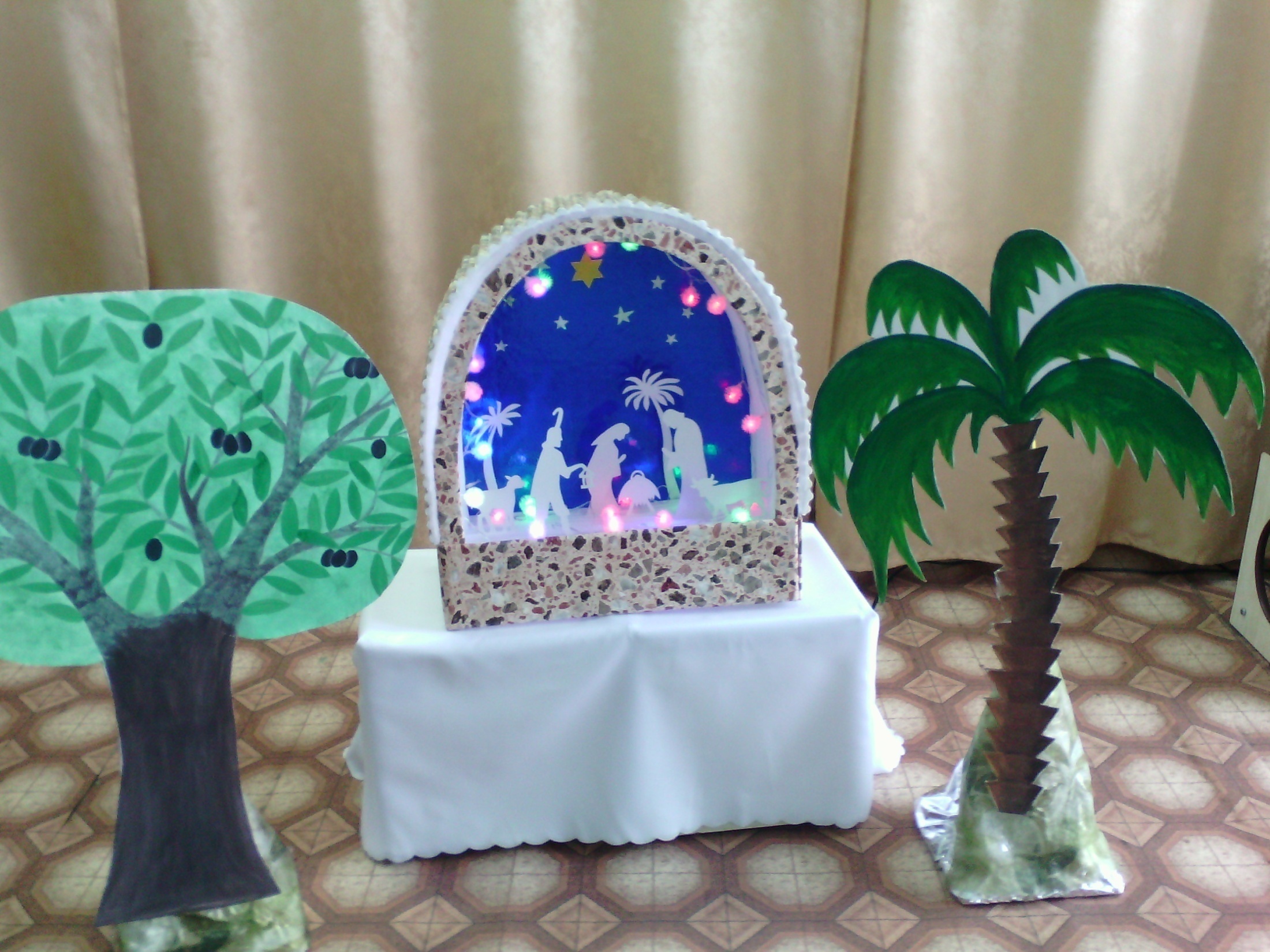 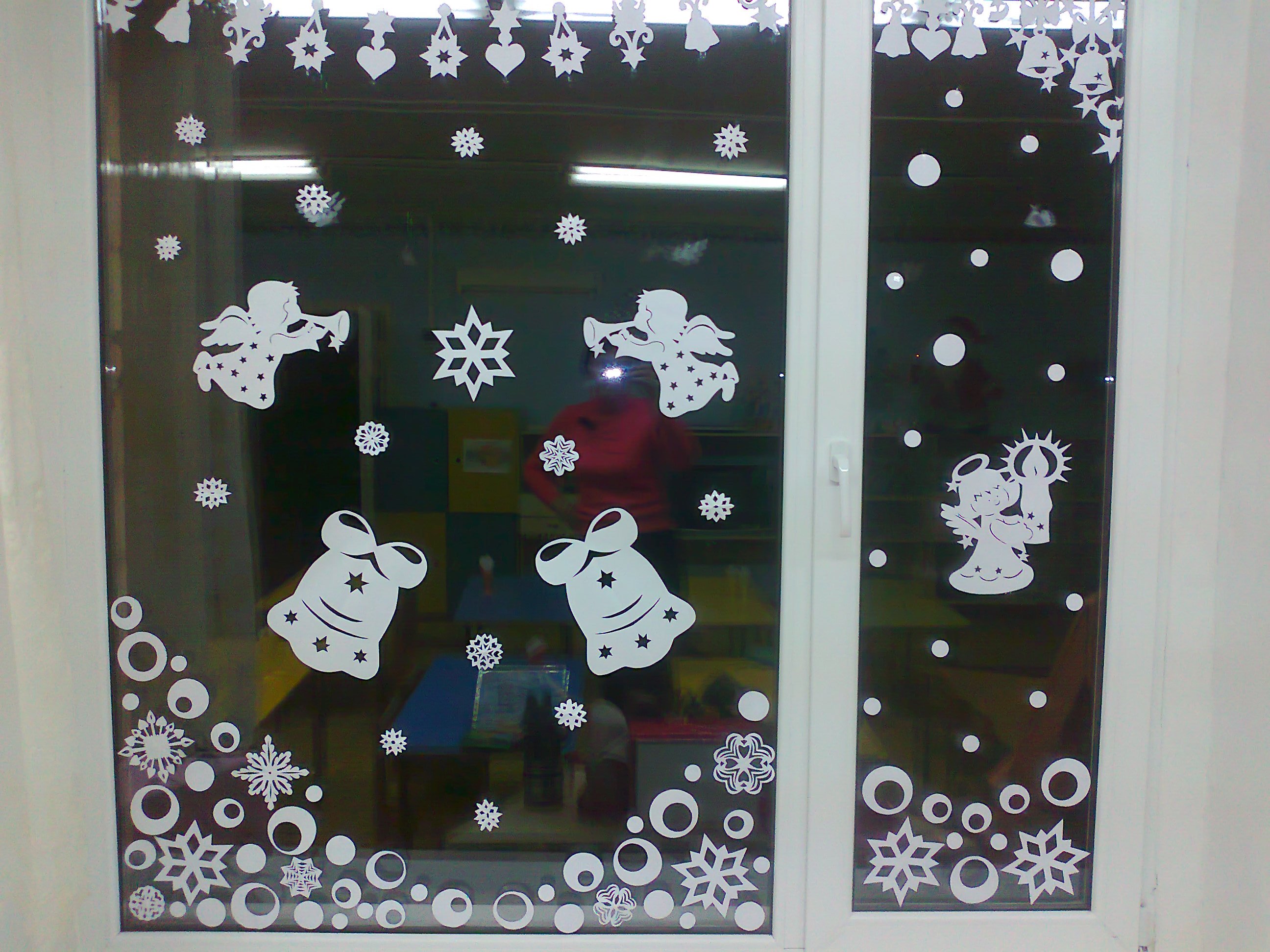 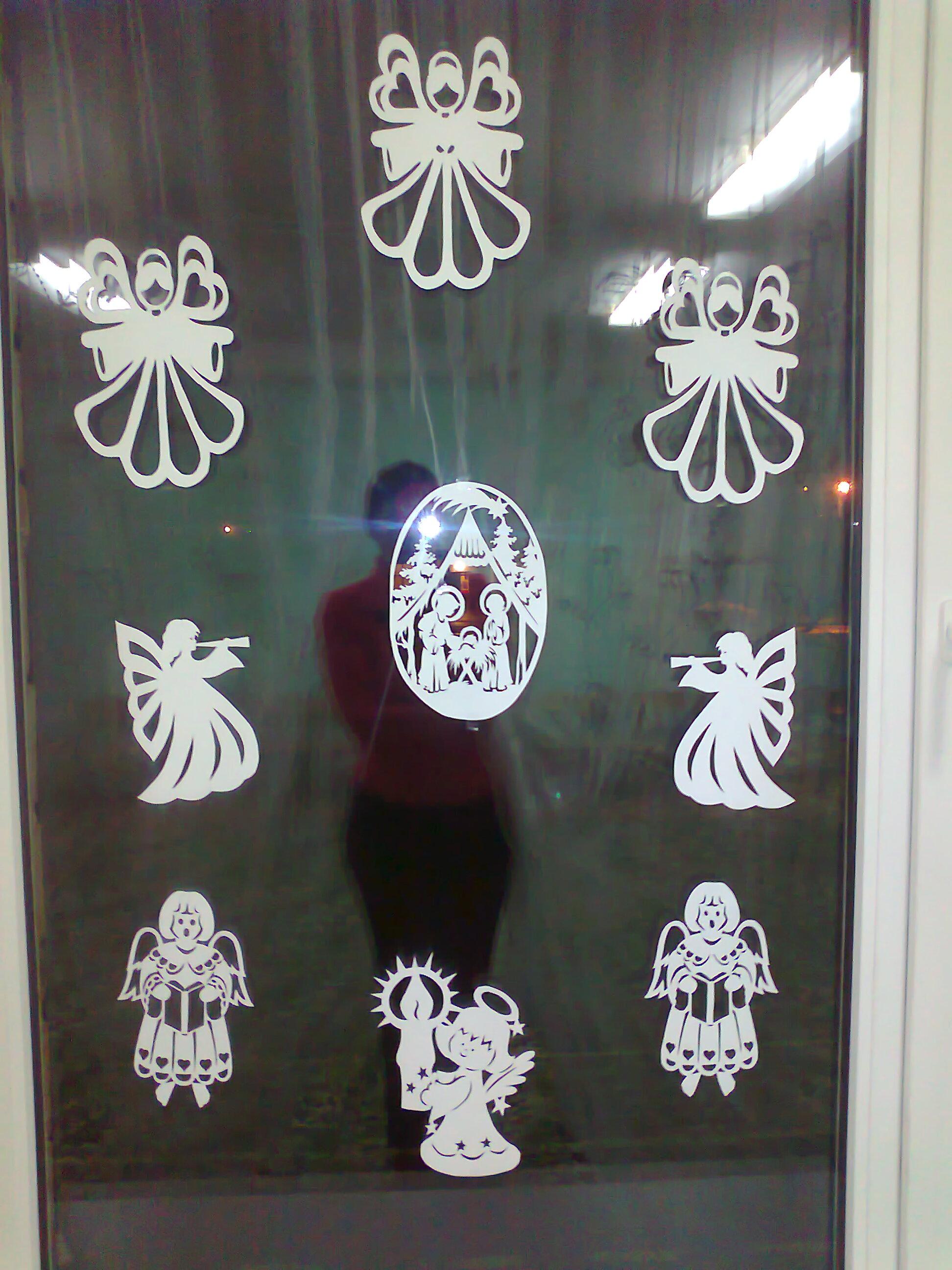 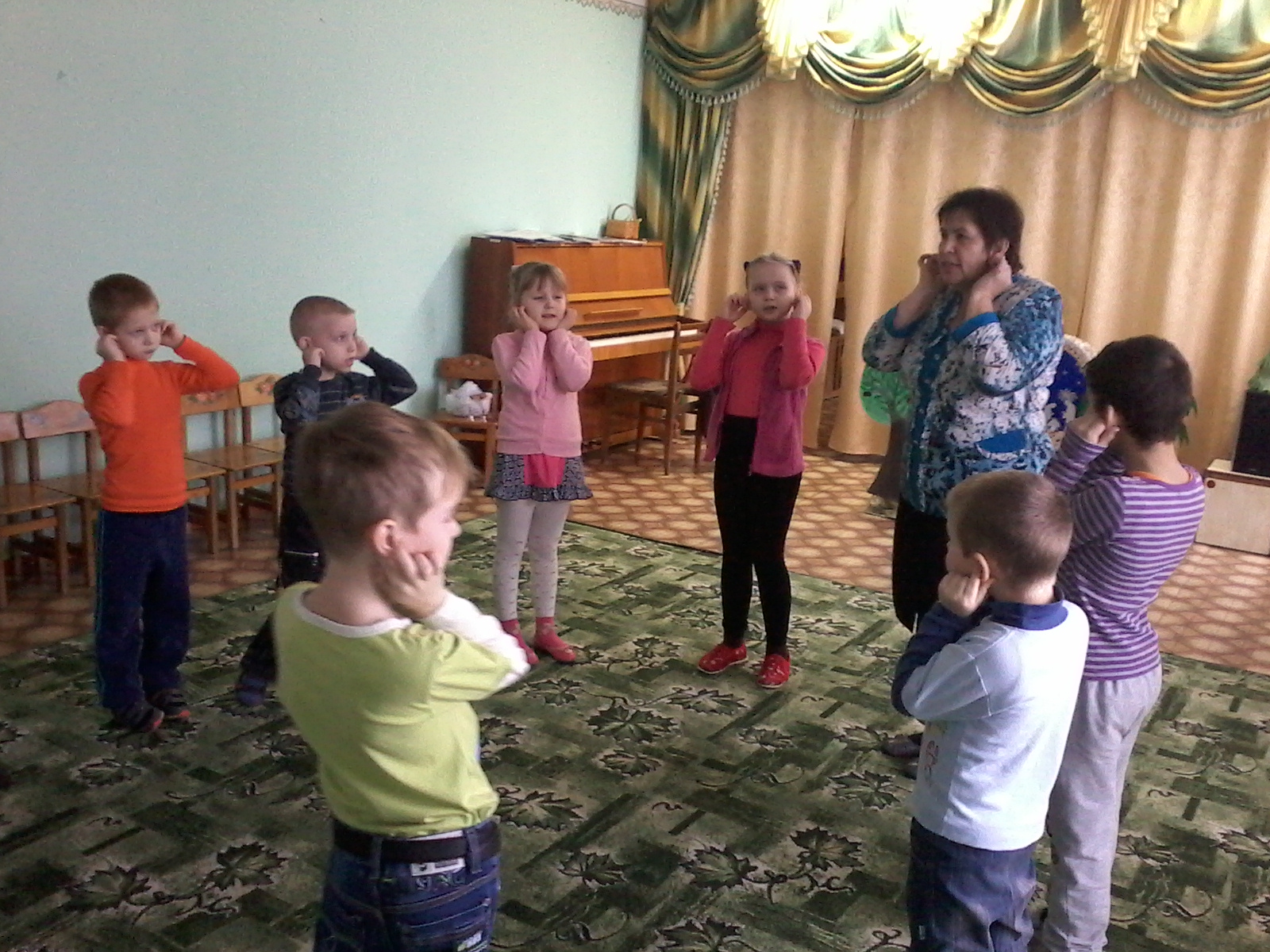 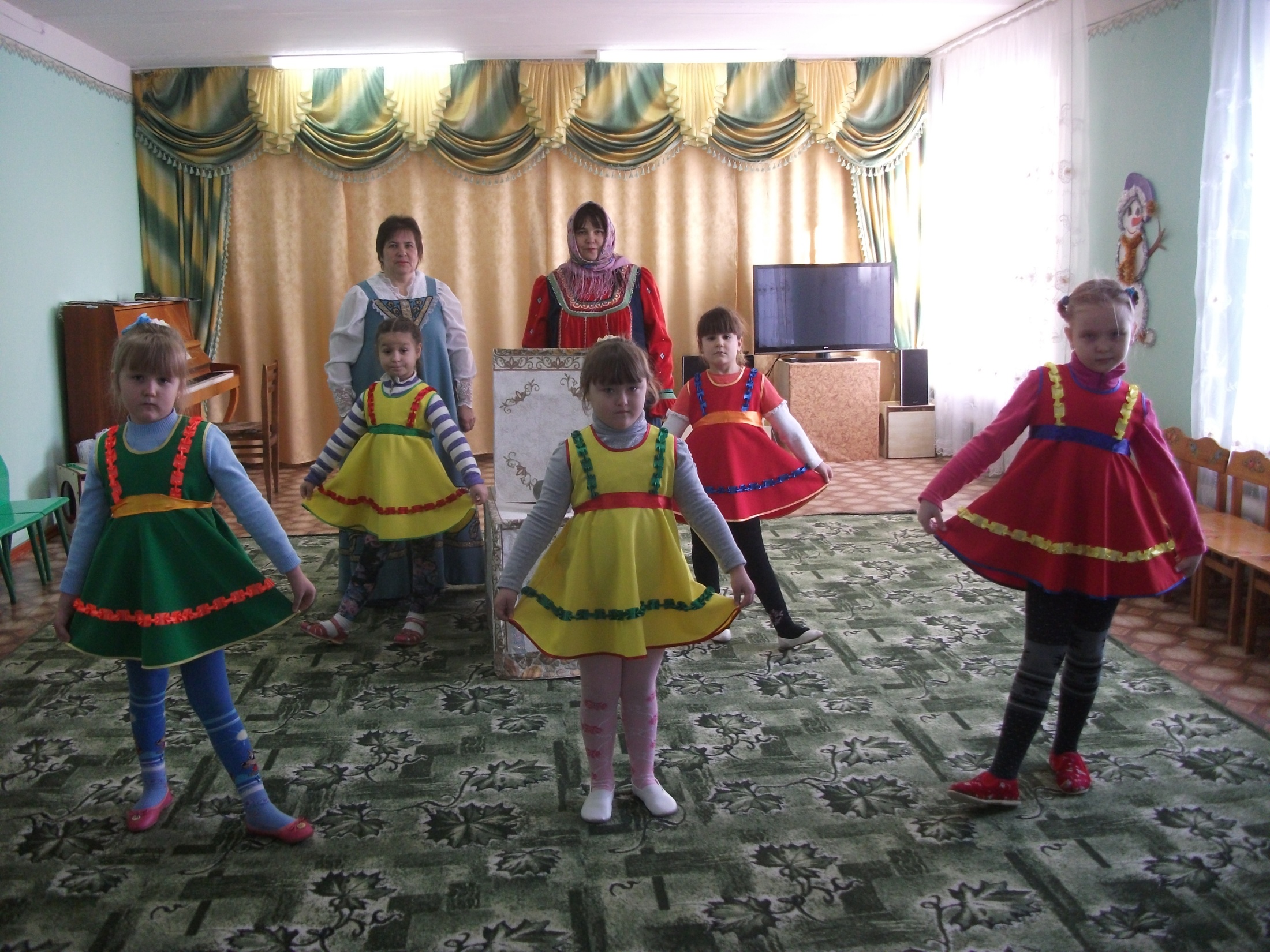 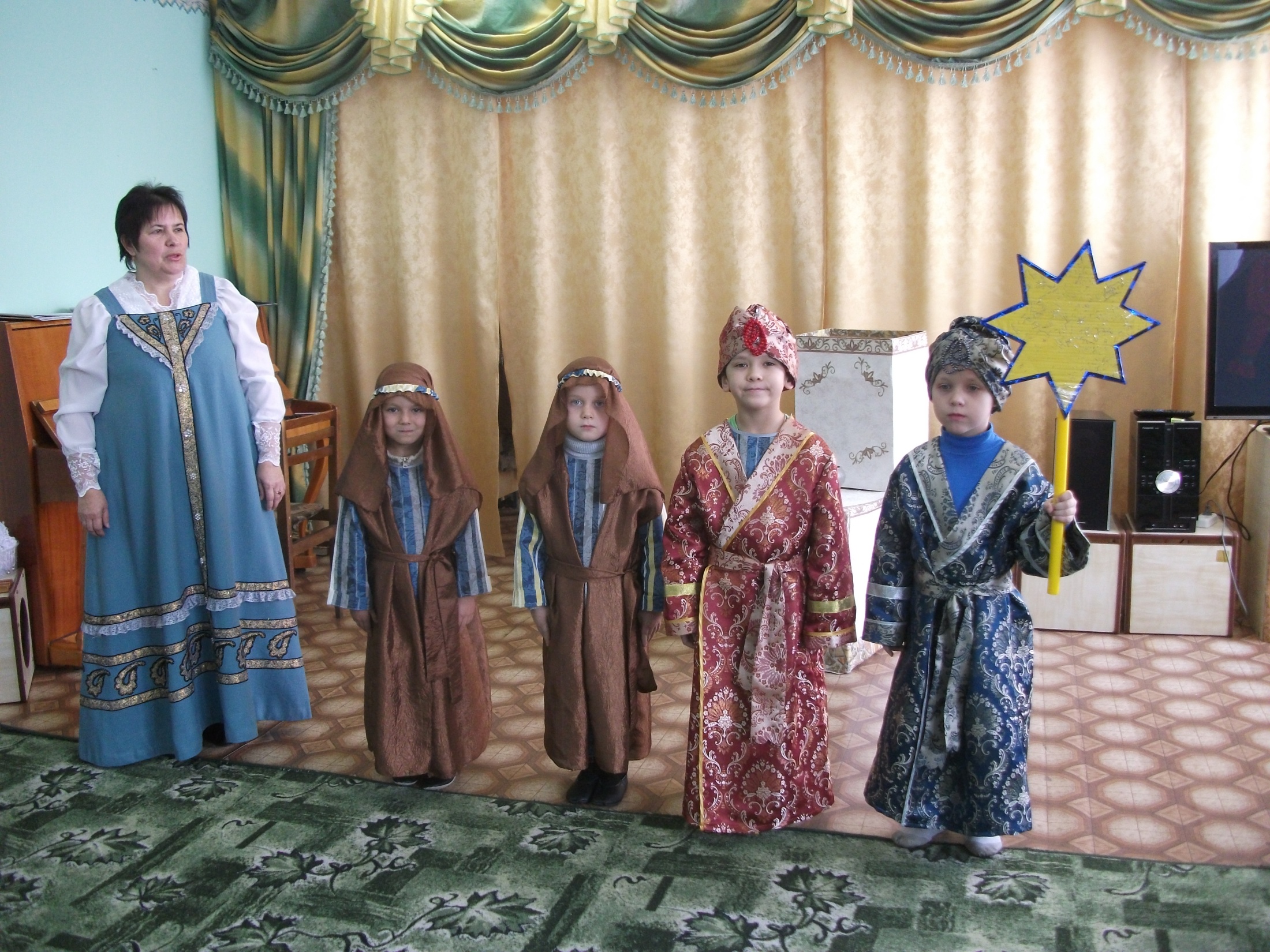 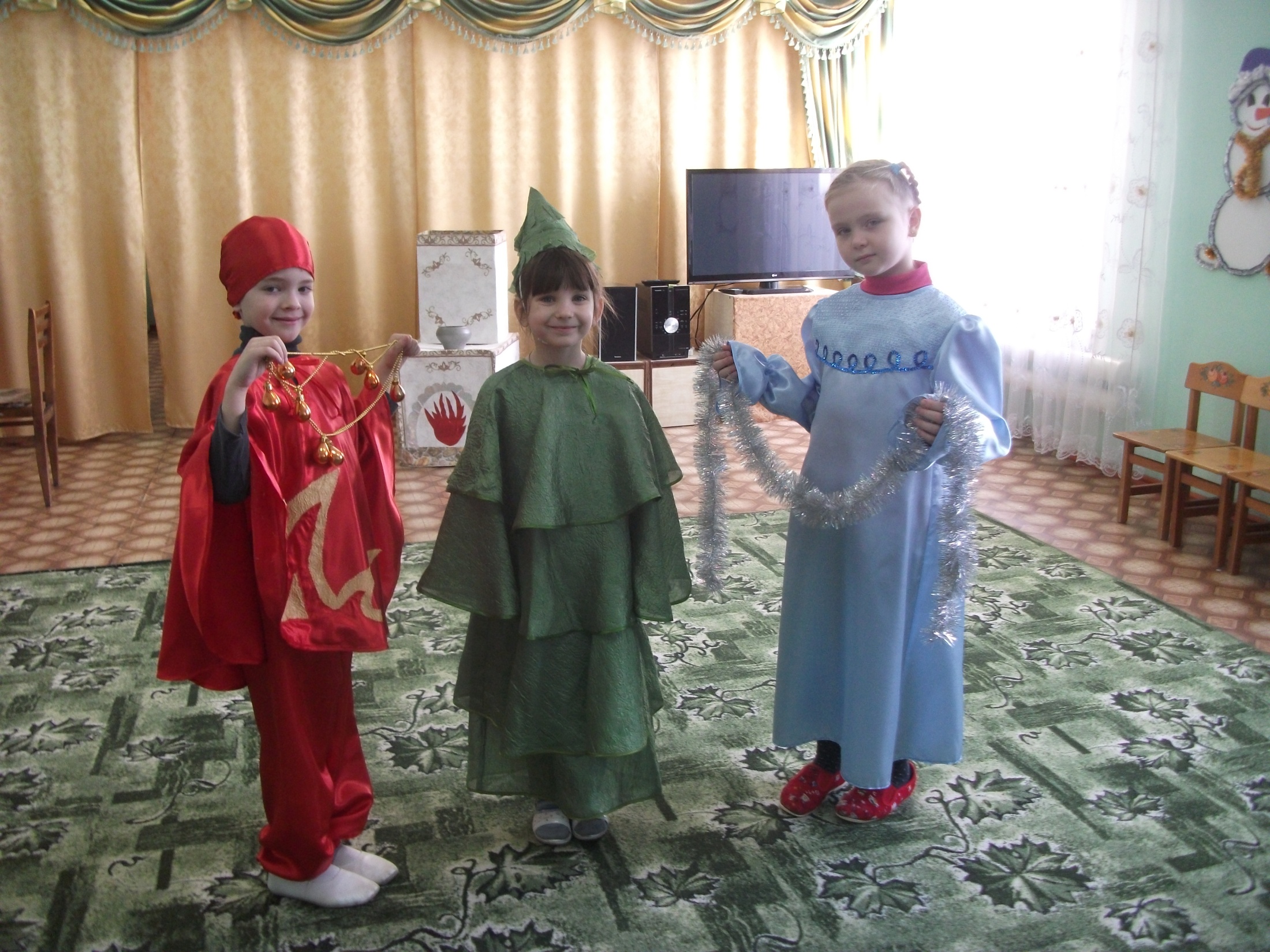 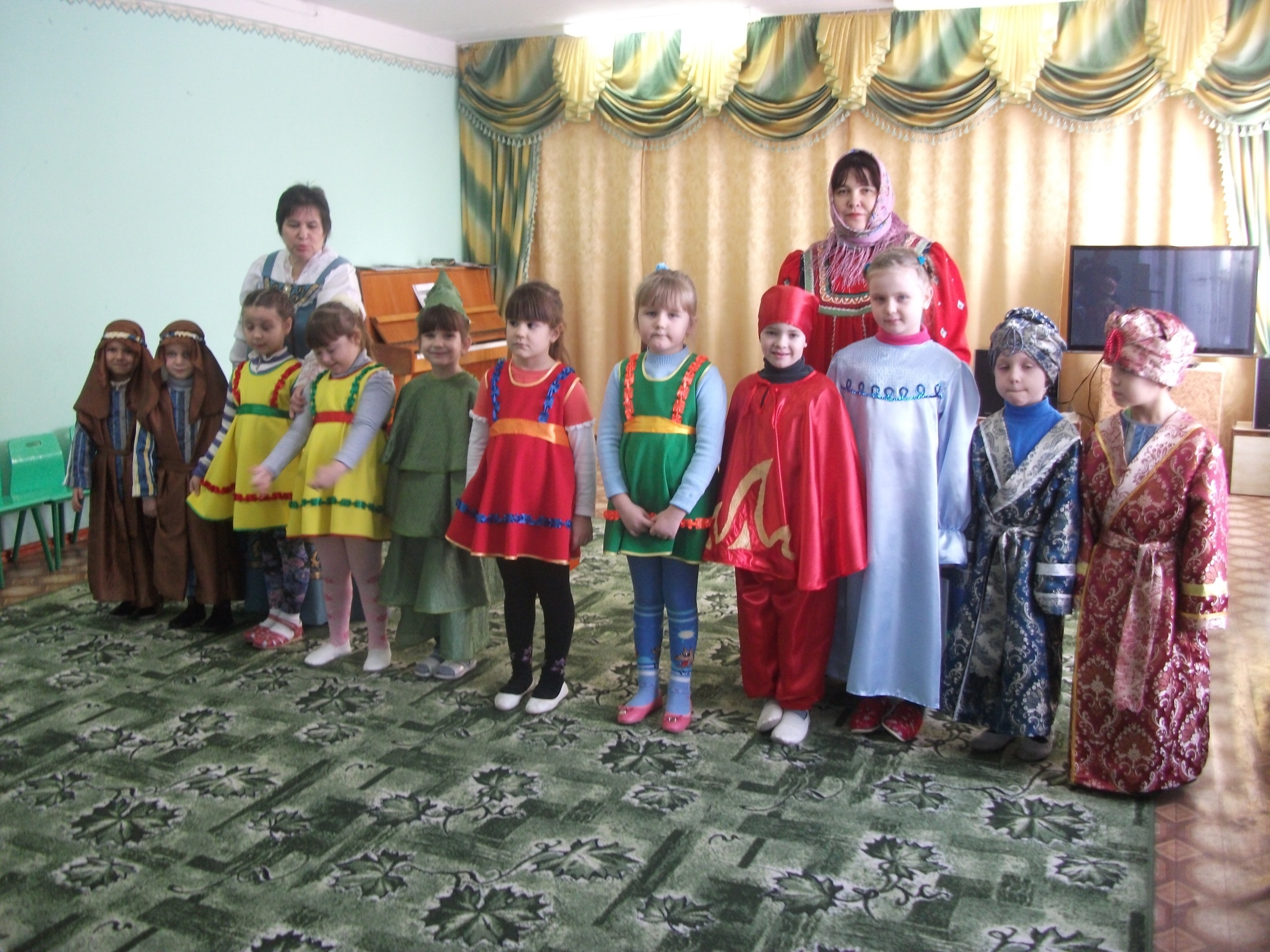 Предполагаемый результат:
Сформированы устойчивые знания и интерес к истории праздника Рождества Христова.
Установились партнёрские взаимоотношения между детьми и родителями, благодаря совместной деятельности.
В светлый праздник Рождества
Неспеша, зажгите свечи.
Говорите в этот вечер
Только добрые слова.
В светлый праздник рождества
Вспомним все, о чем мечтали,
И оставим все печали
В светлый праздник Рождества!
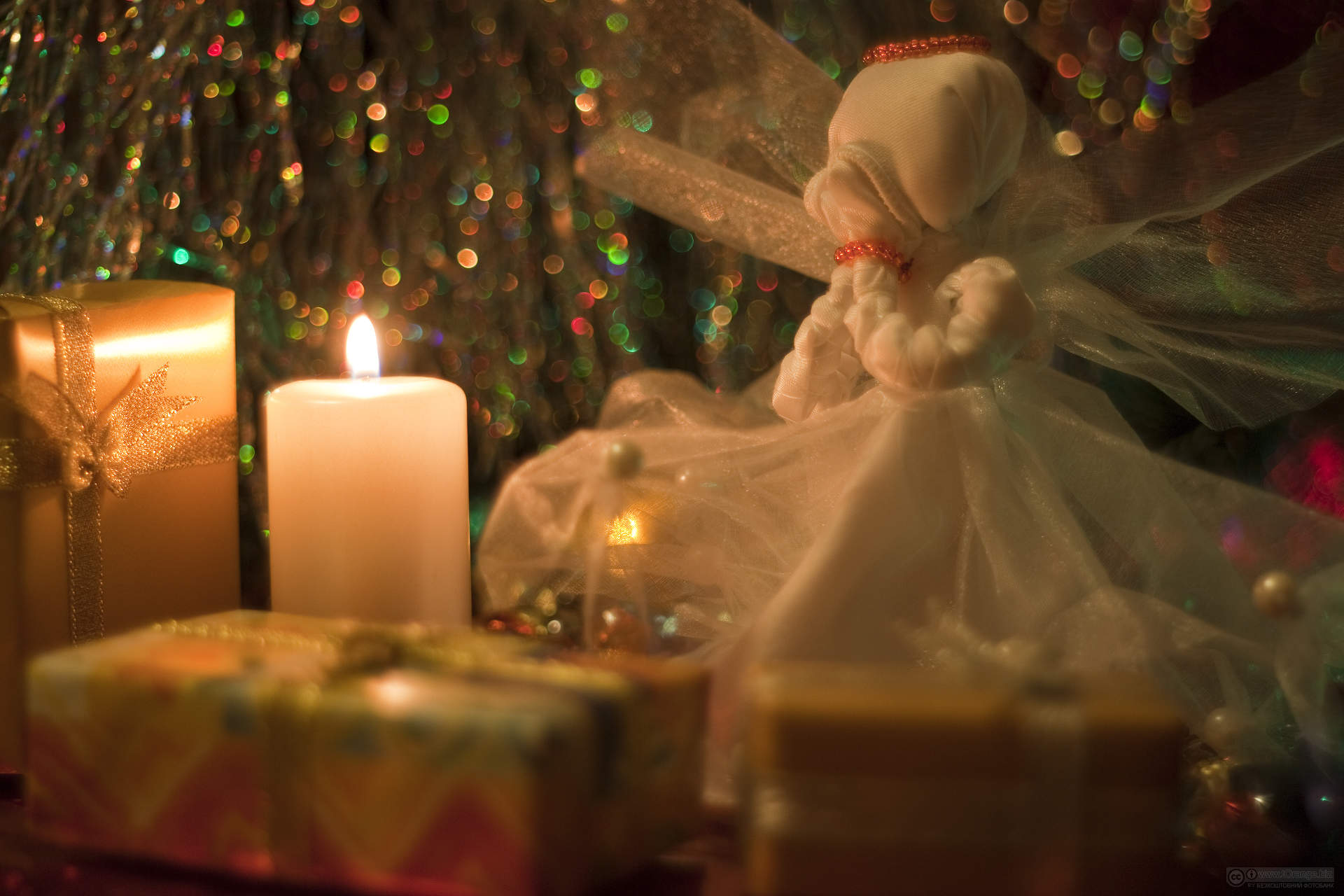